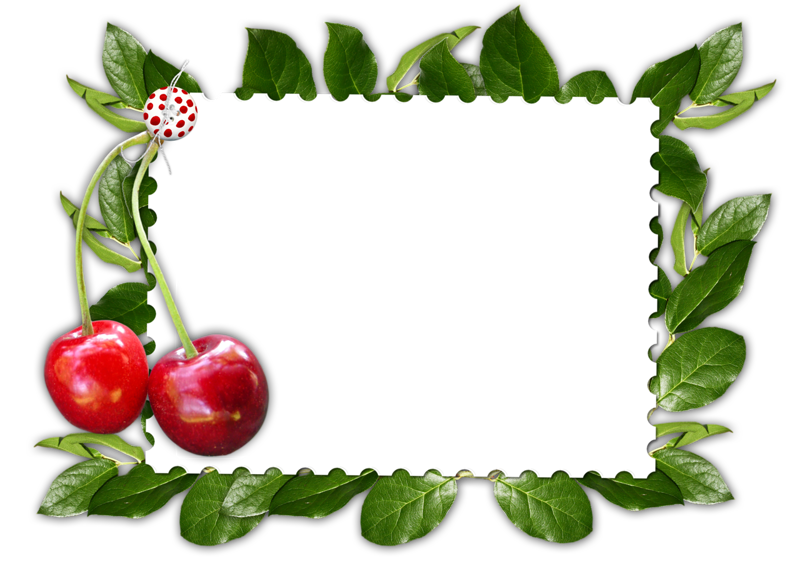 МДОУ «Детский сад «Малыш»Уголок уединения группа №5 «Вишенки»
Воспитатели: Левченко Ольга Валерьевна
        Матвеева Наталия Алексеевна
г. Переславль –Залесский, 2019
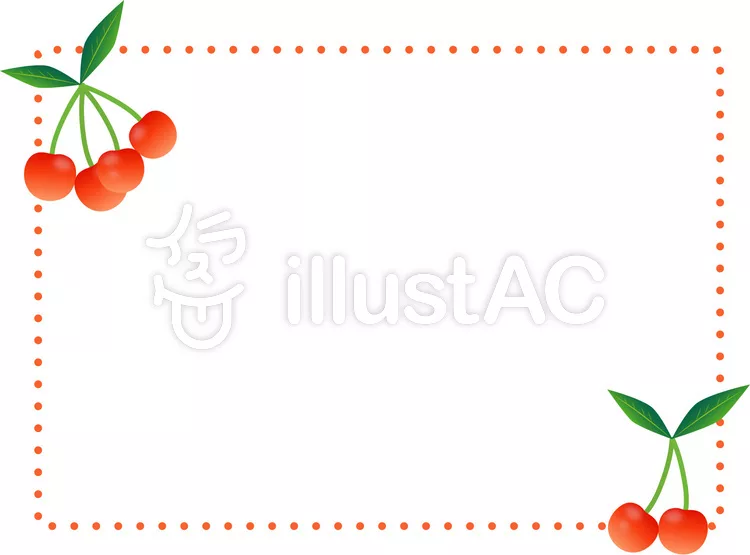 Назначение «Уголка уединения» в детском саду.
У детей дошкольного возраста часто меняется настроение в связи с недостаточной сформированностью эмоционально-волевой сферы. Малыши еще не умеют контролировать проявления свои чувства. Поэтому нередко происходит демонстрация таких эмоциональных проявлений, как гнев, злость, грусть. Для ребенка изменение обстановки, пребывание целый день в шумном кругу людей при отсутствии мамы, а также исполнение требований педагогов и восприятие большого объема новой информации является серьезным стрессом. Поэтому для сохранения психологического комфорта дошкольника в группах создают специальные зоны, где малыш может побыть в одиночестве. В таком уголке кроха может "спрятаться" от окружающих, выразить свои накопившиеся негативные эмоции, отвлечься от суеты с помощью интересных спокойных игр и просто отдохнуть в тишине.
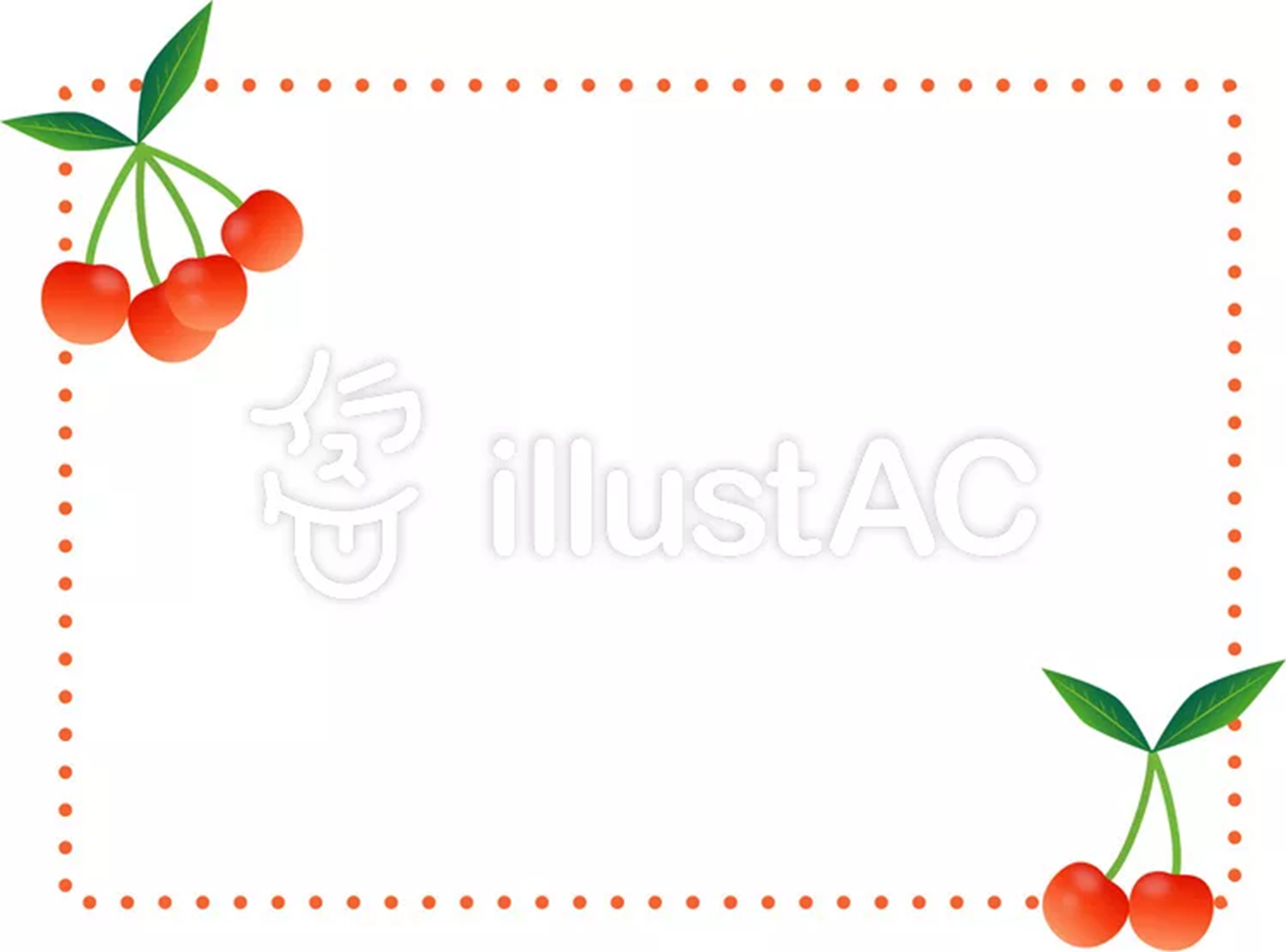 "Уголок уединения" в детском саду помогает решить следующие психолого-педагогические задачи:
сформировать условия для развития эмоциональной сферы дошкольника; 
помочь малышам адаптироваться к новым условиям, сверстникам, педагогам; создать в детском коллективе положительный микроклимат; 
предупредить нервное перенапряжение воспитанников, снизить вероятность возникновения конфликтных ситуаций.
Вот что у нас получилось
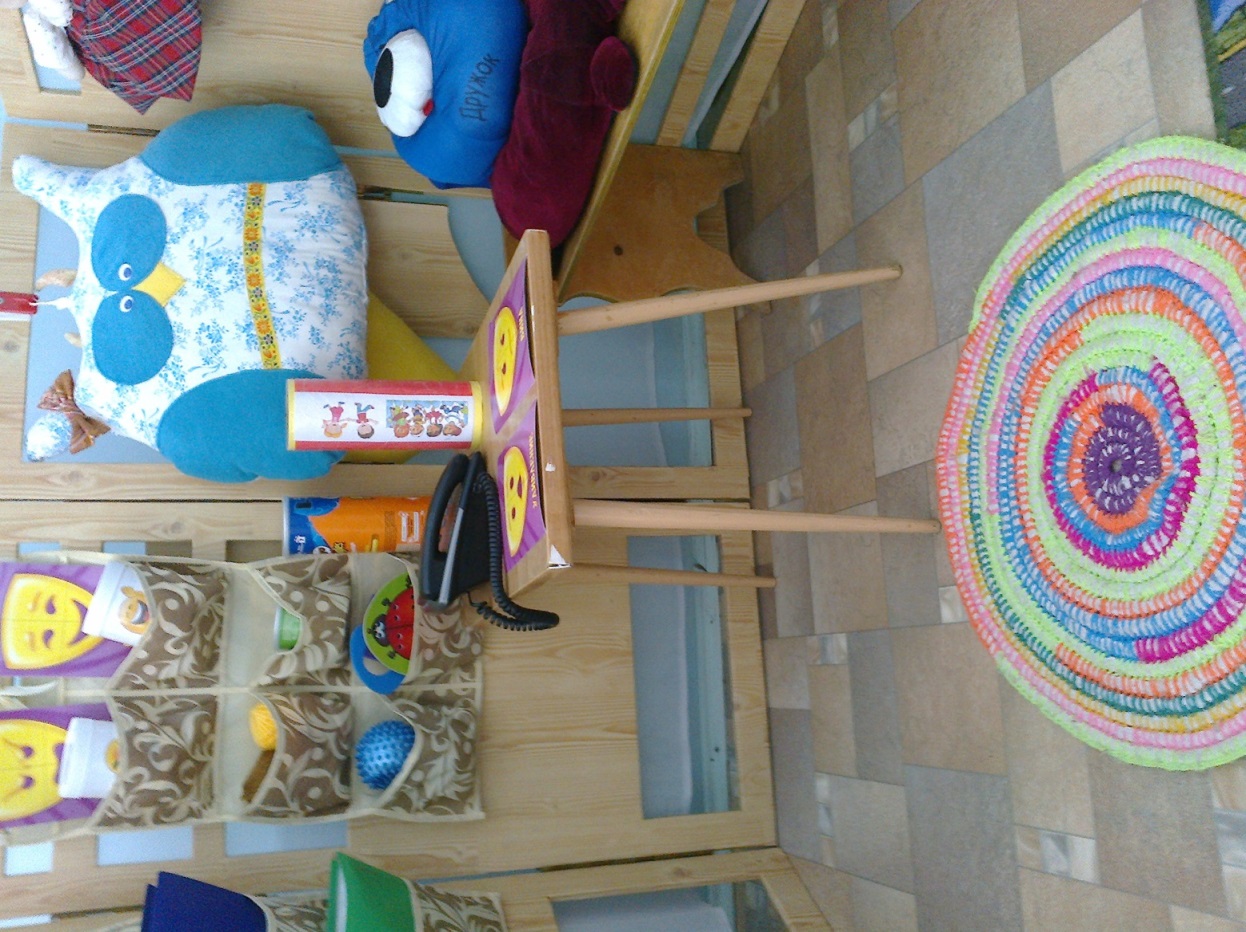 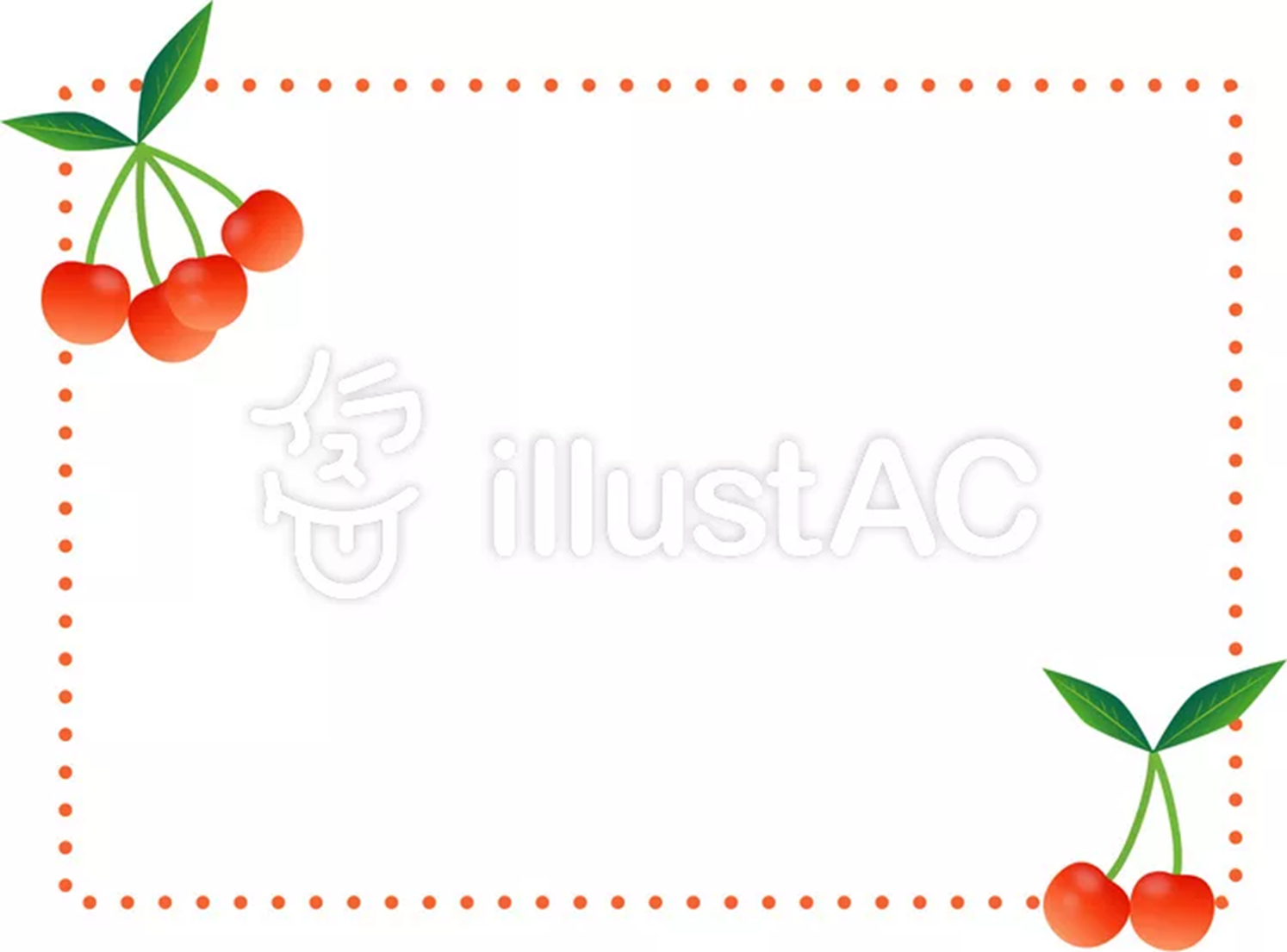 Семейные альбомы
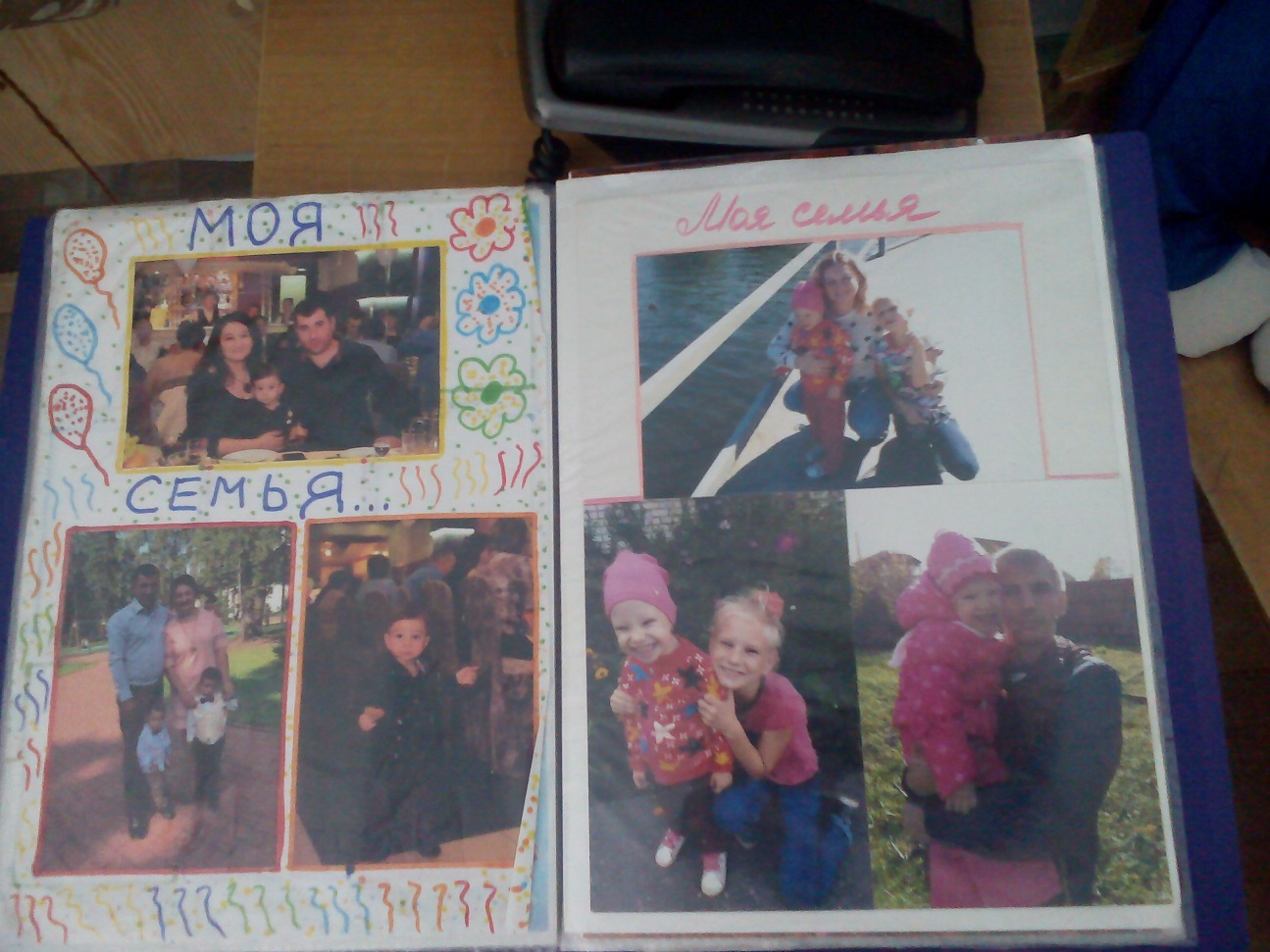 Альбом «Семейные странички»
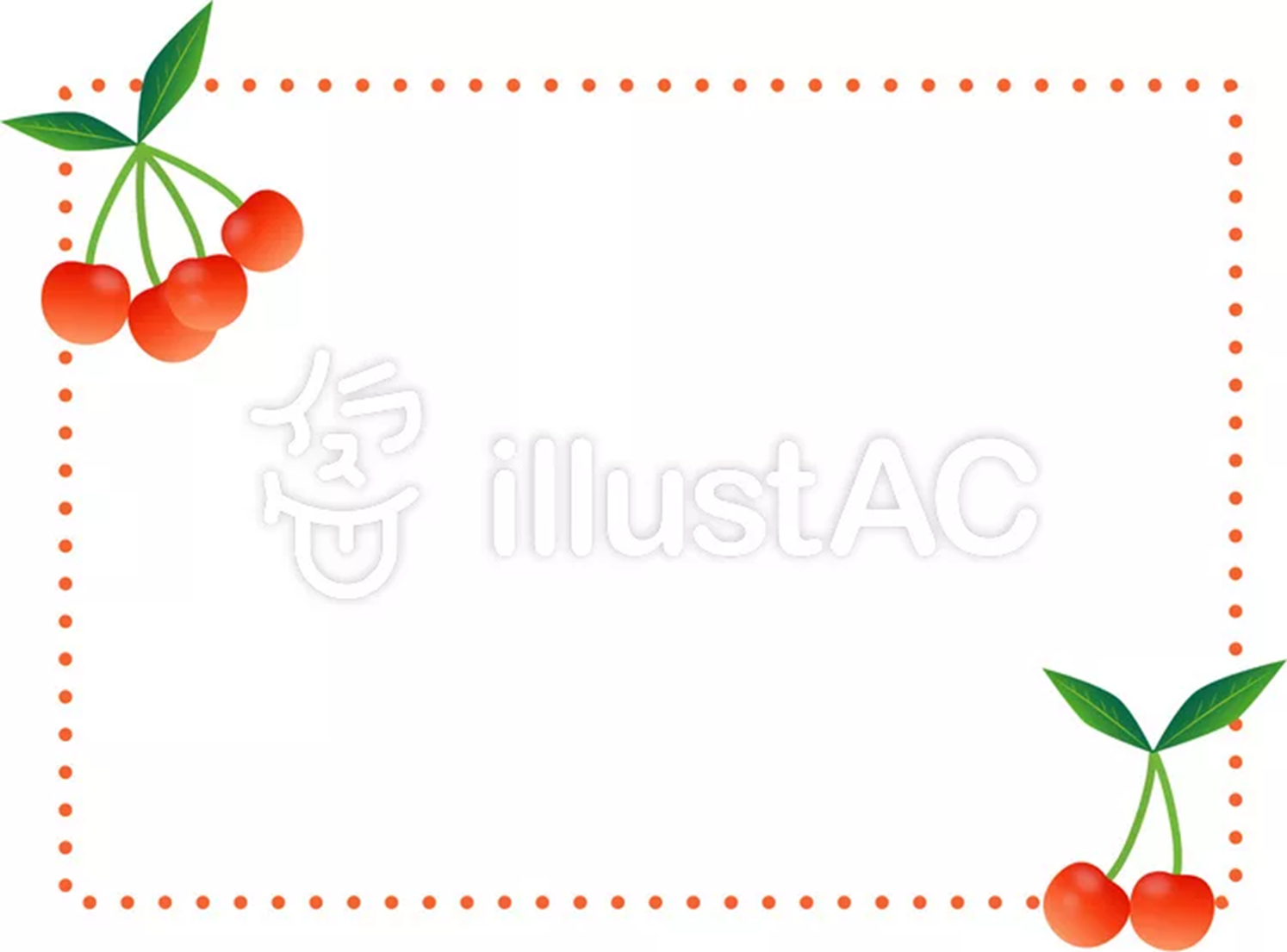 Альбом «Вместе с мамой»
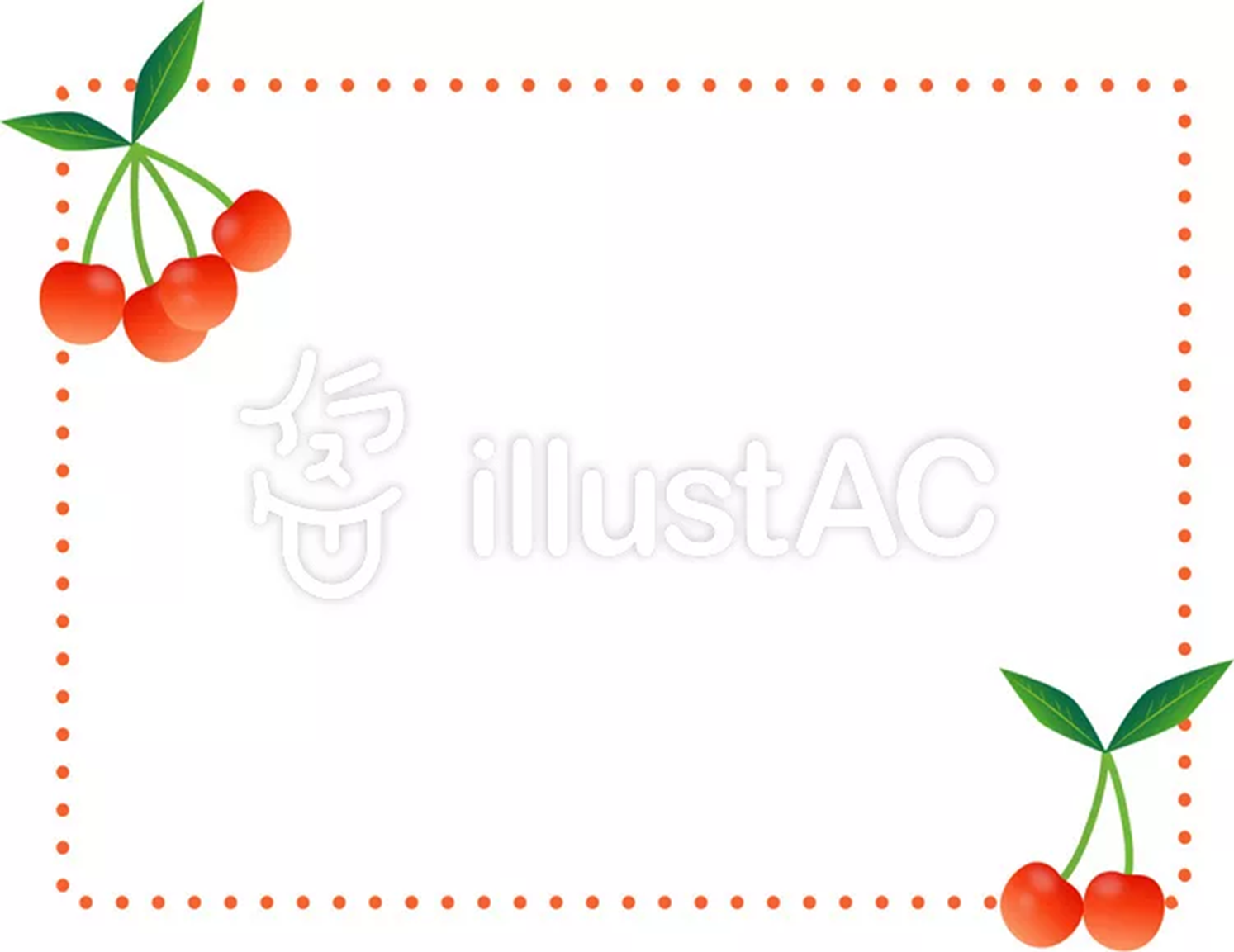 Альбом «Вместе с мамой»
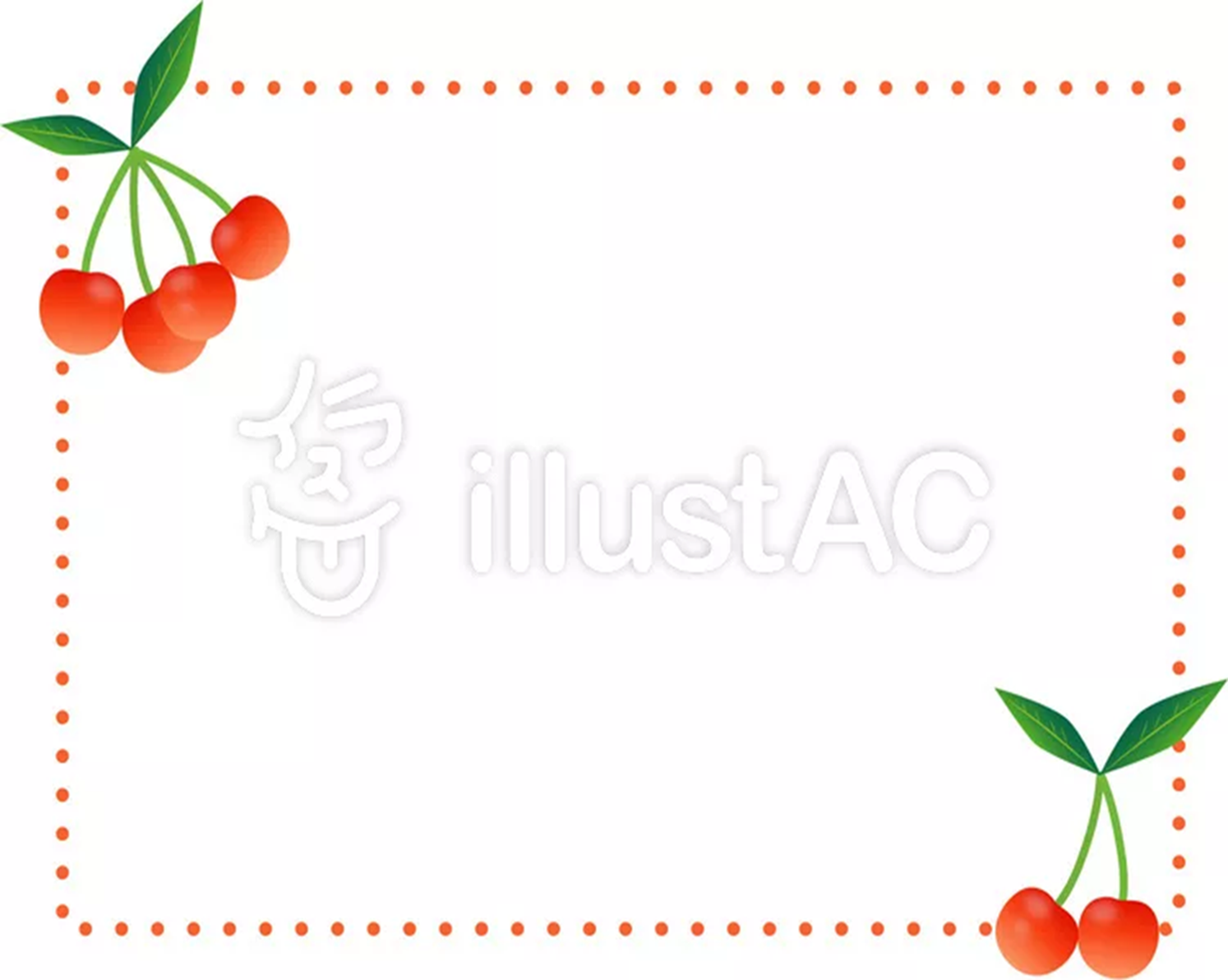 Игра – лото «Театр настроения»
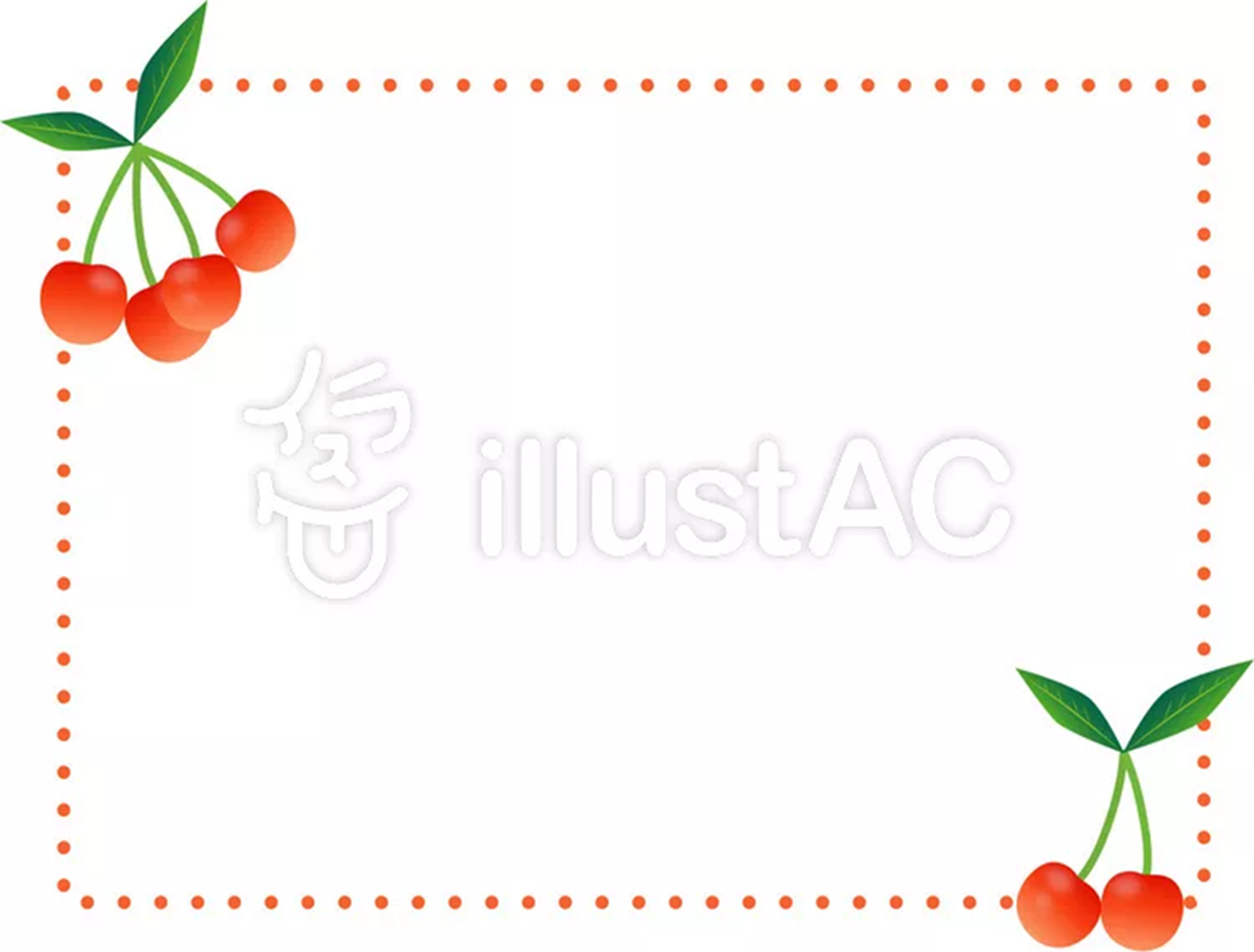 Подушки - обнимушки
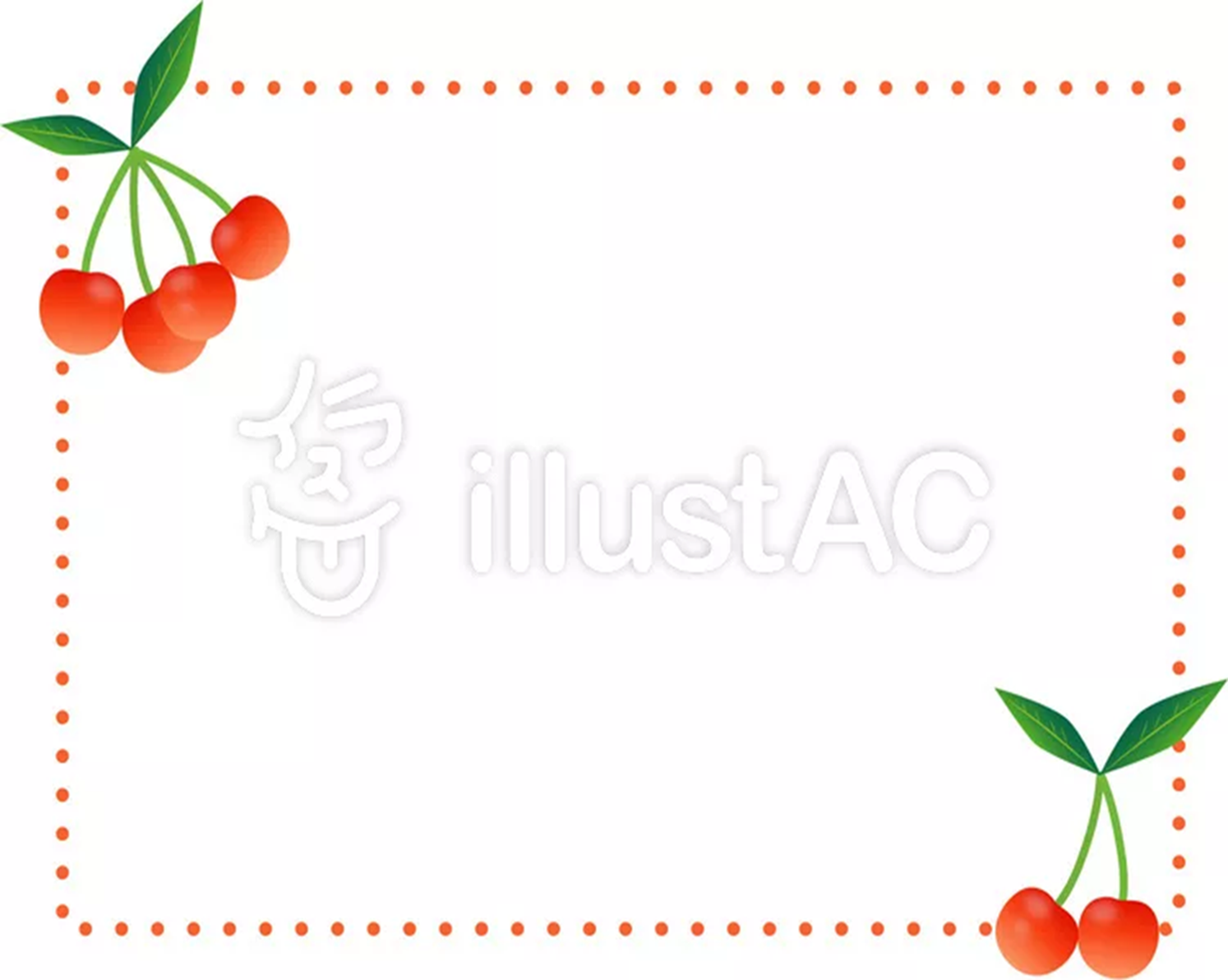 Подушки - обнимушки
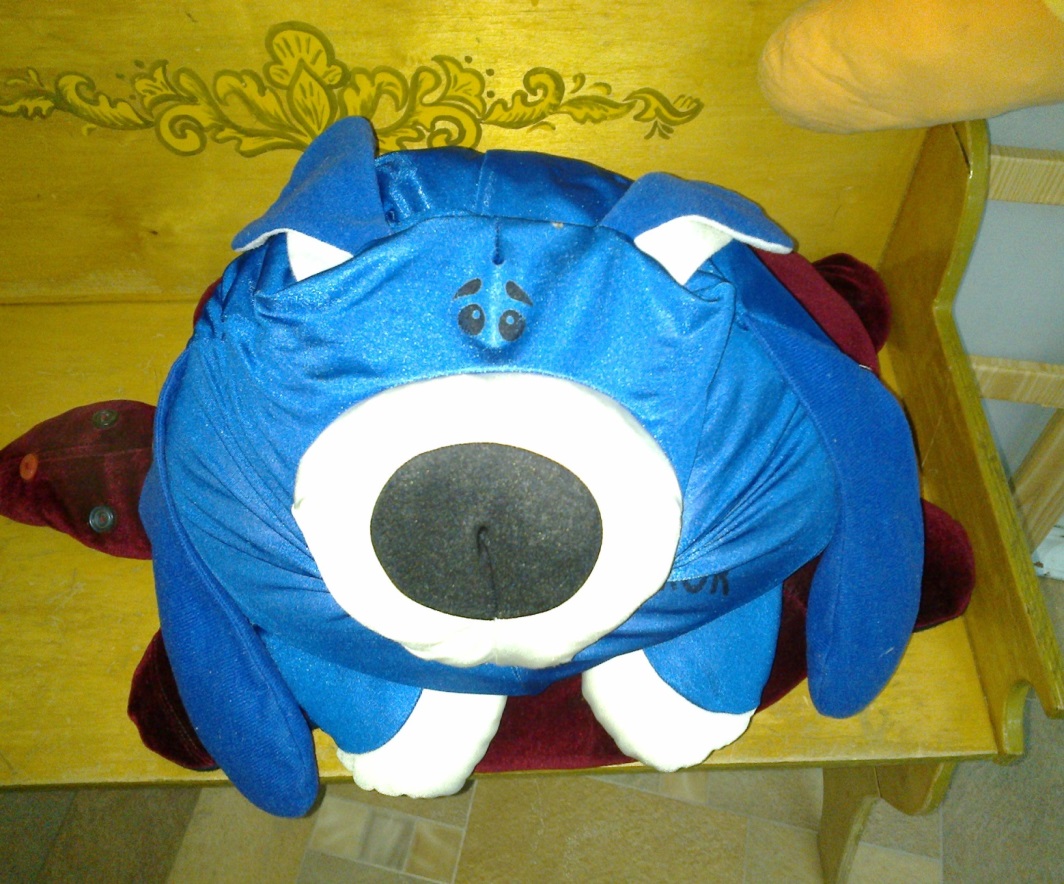 Подушка антистресс
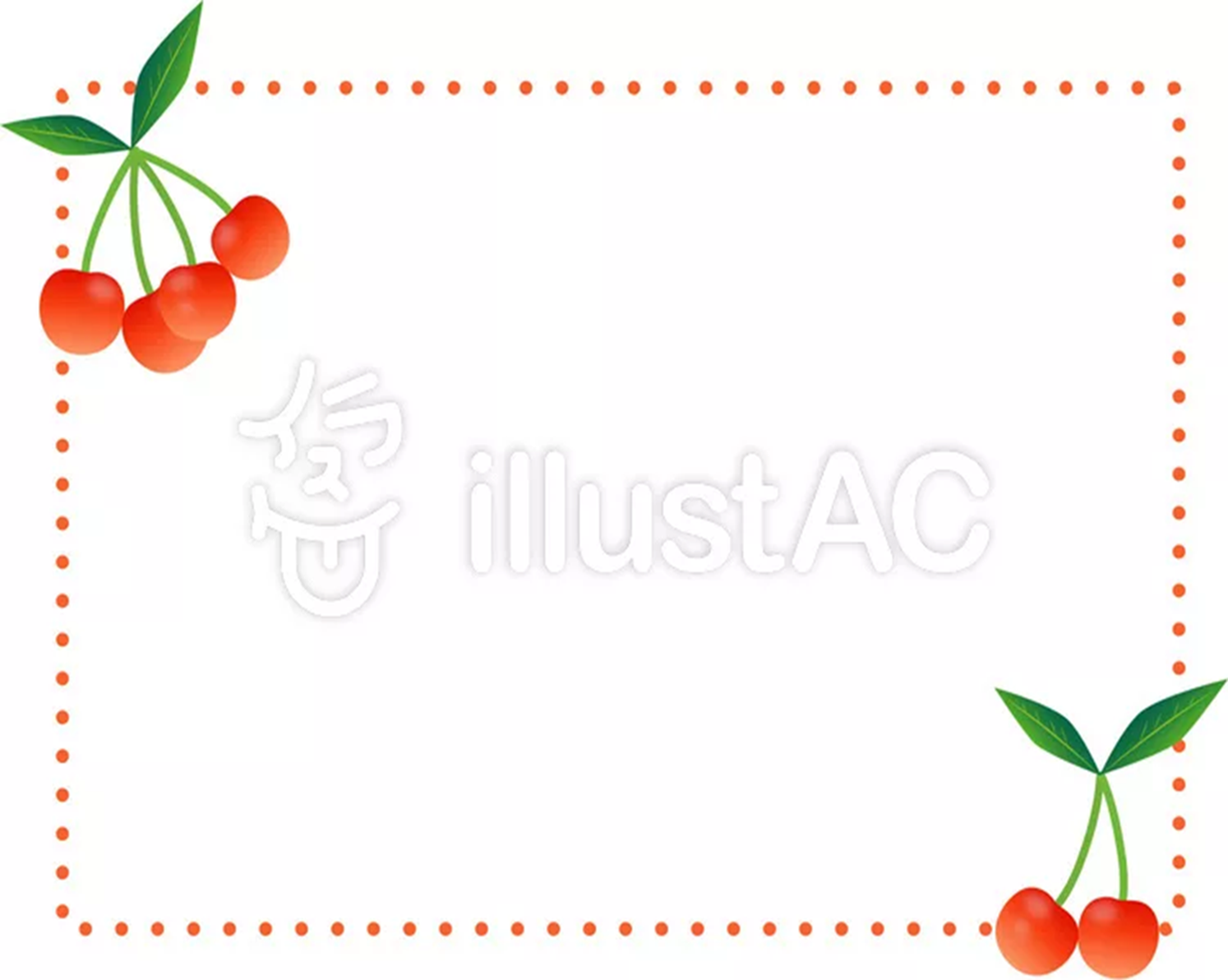 Коробочки «злости « и «смеха»
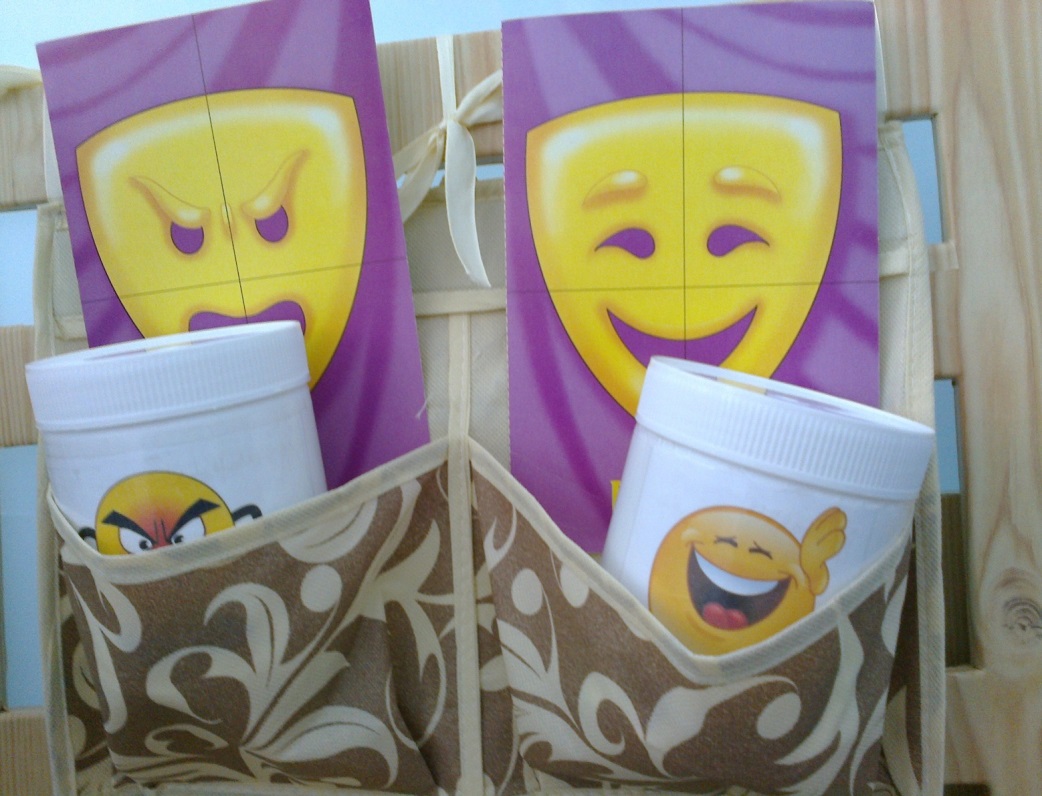 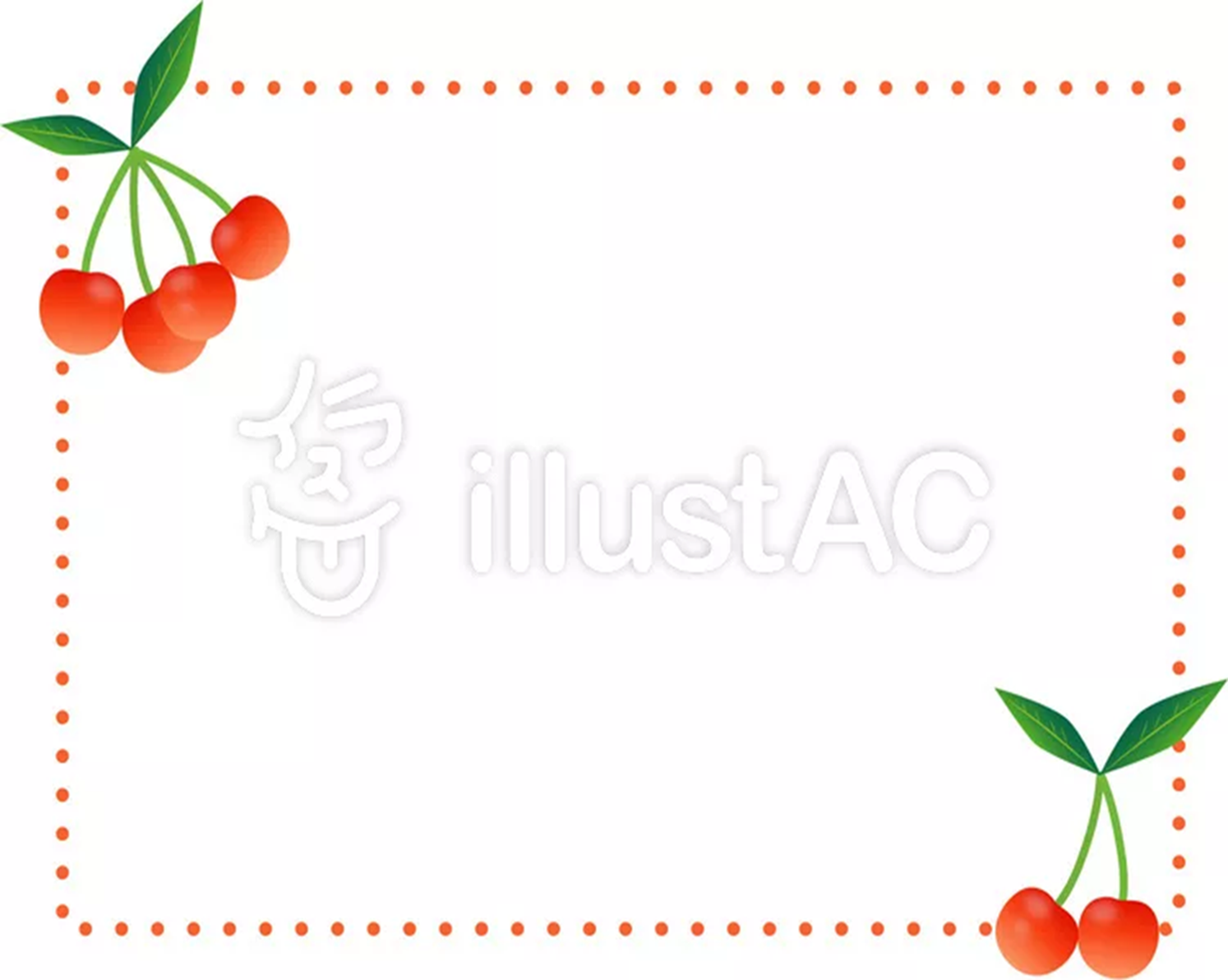 Коробочка - мирилка
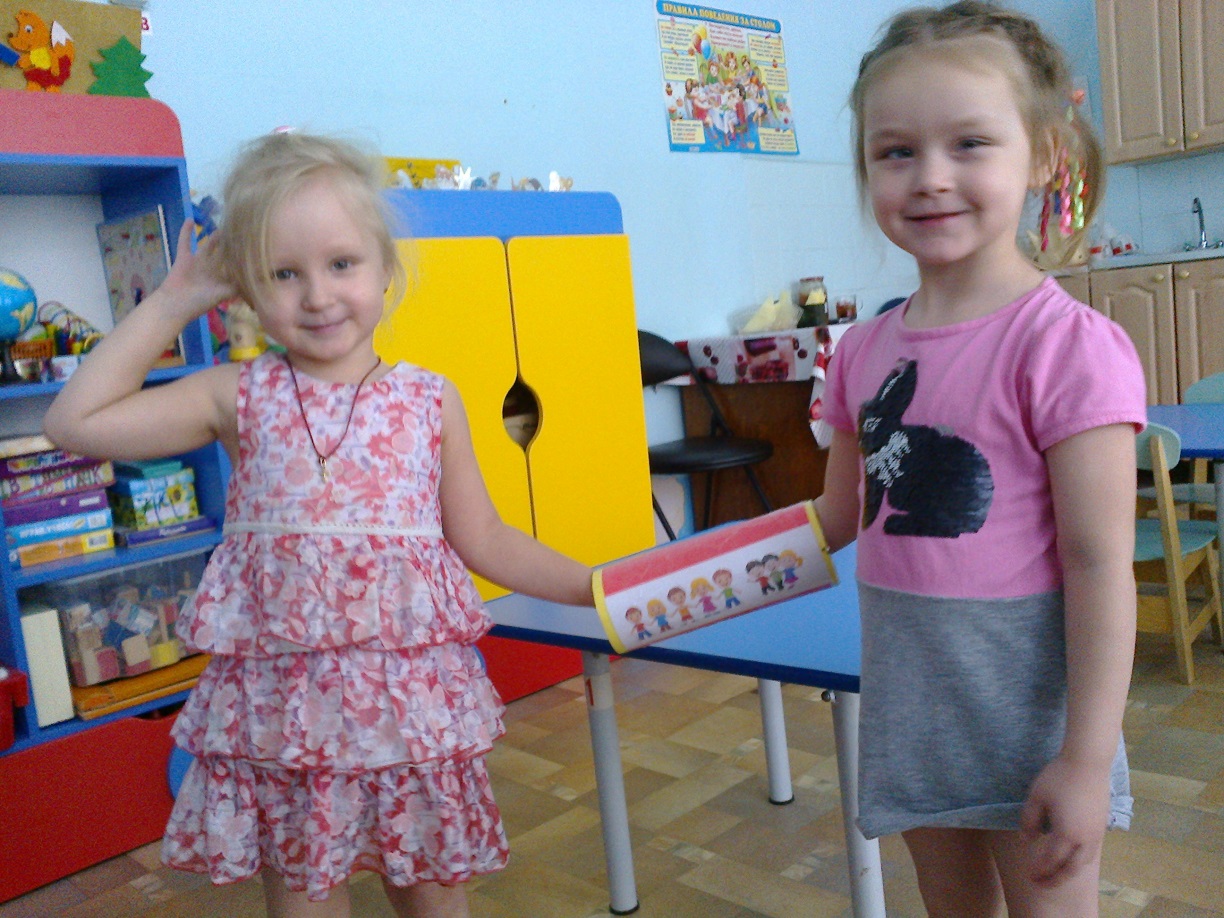 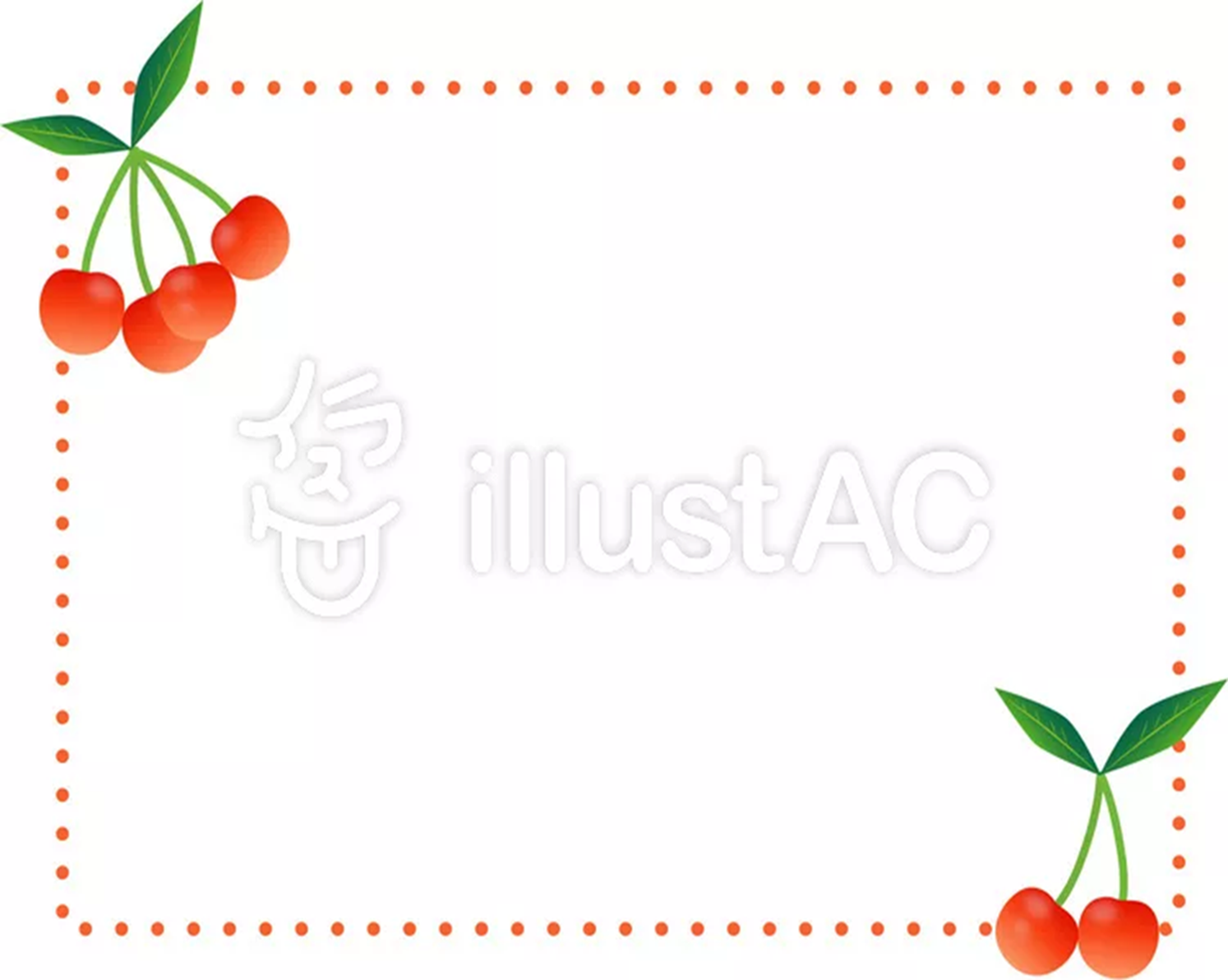 Шнуровки, массажные мячики, 
разноцветные клубочки, шумовая коробочка
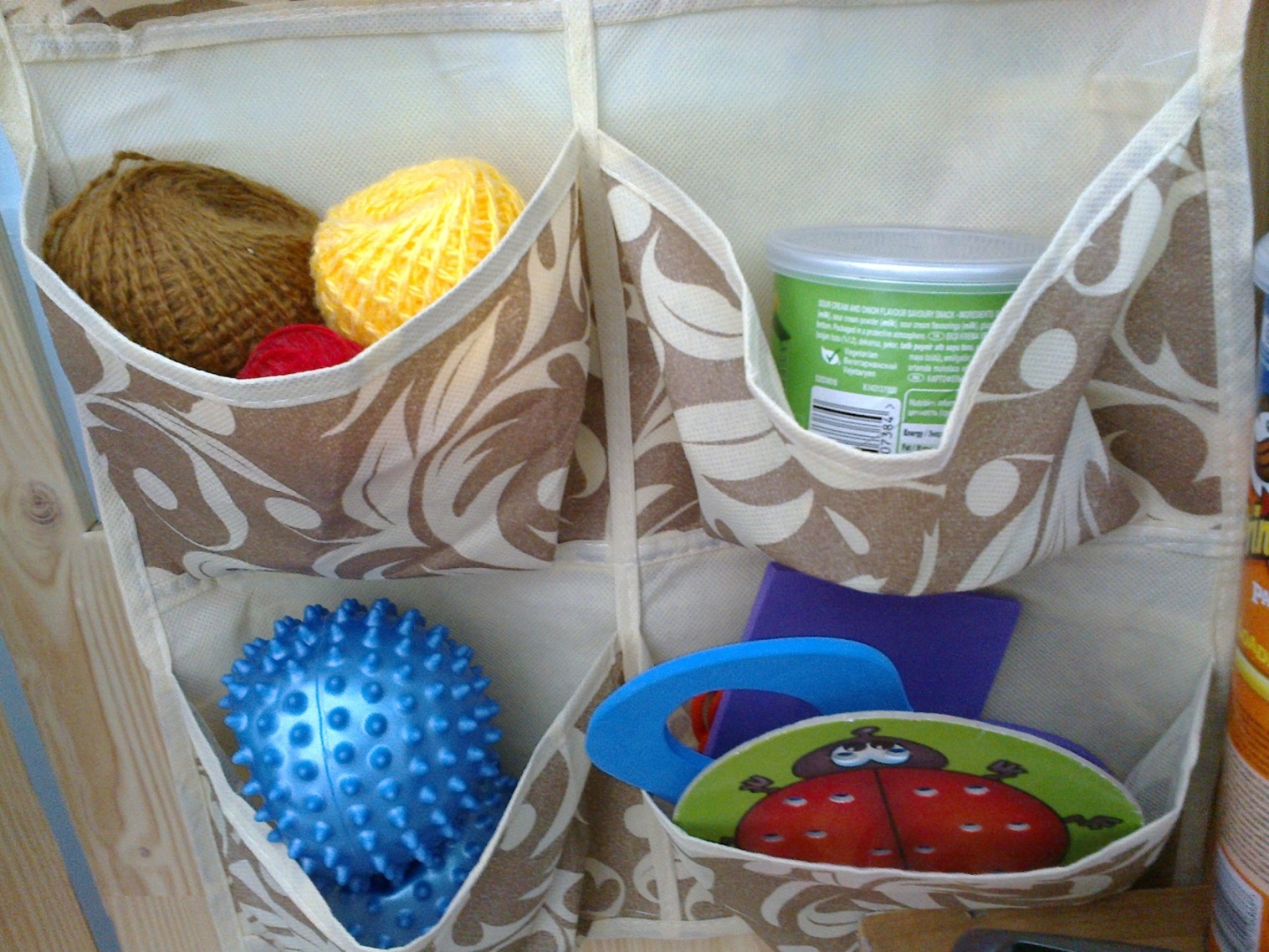 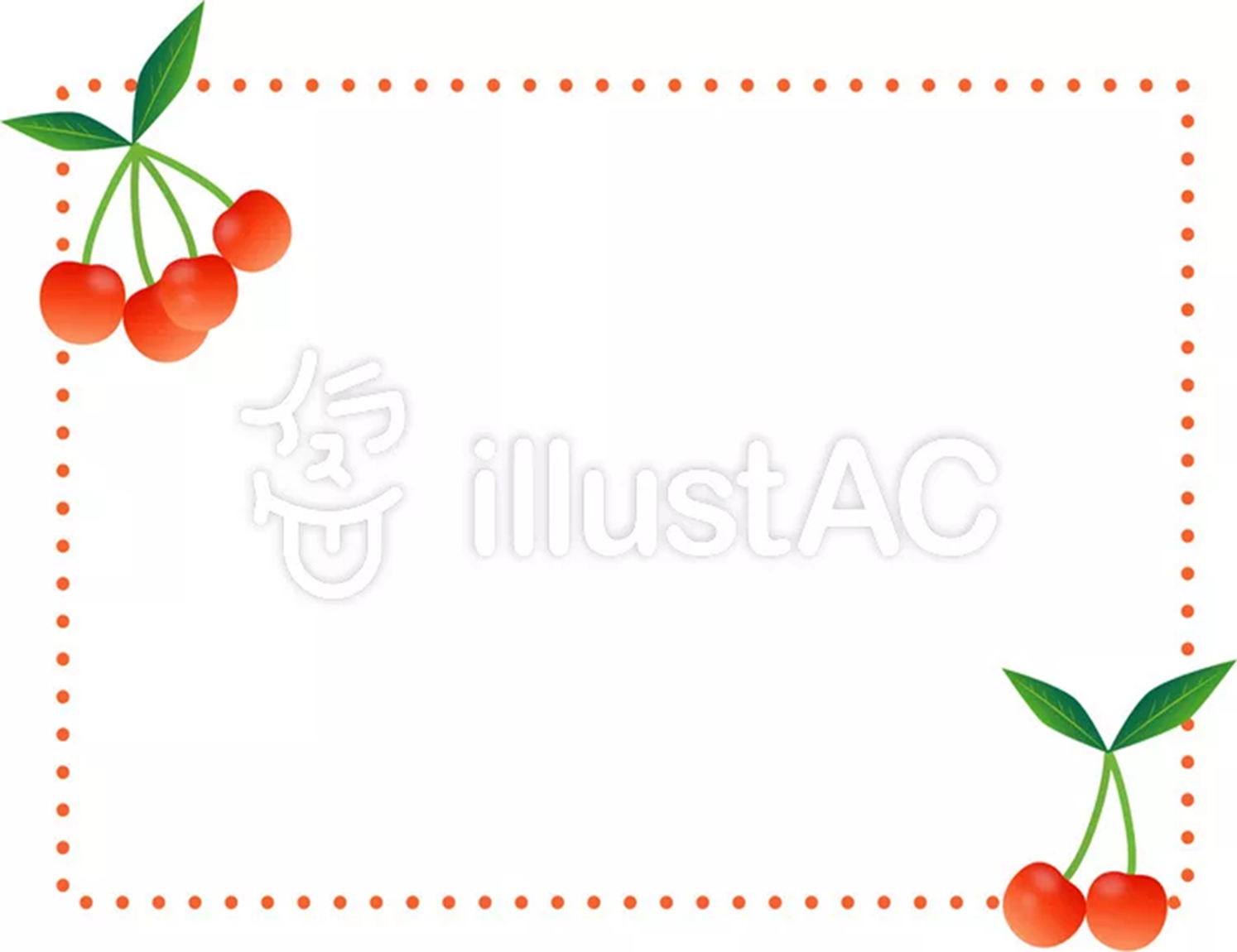 Нам очень нравится уголок уединения
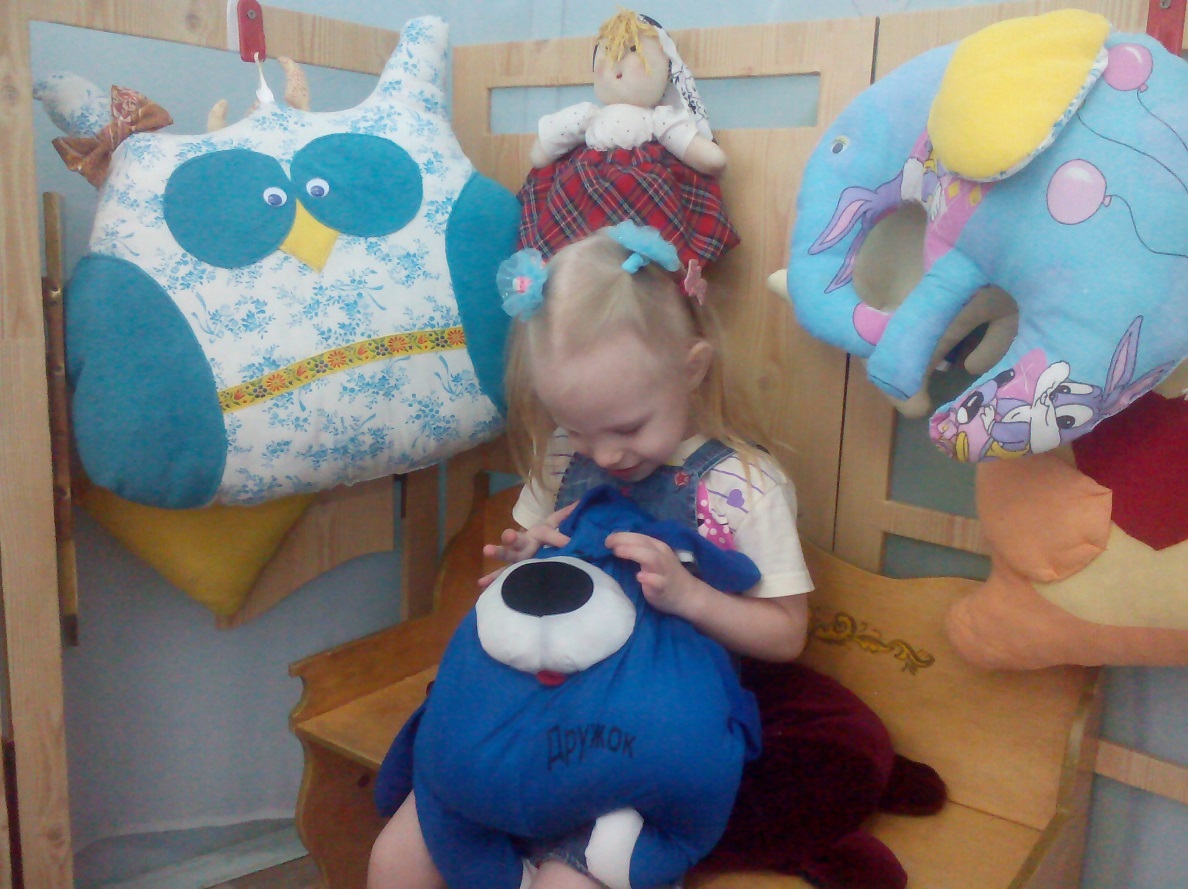 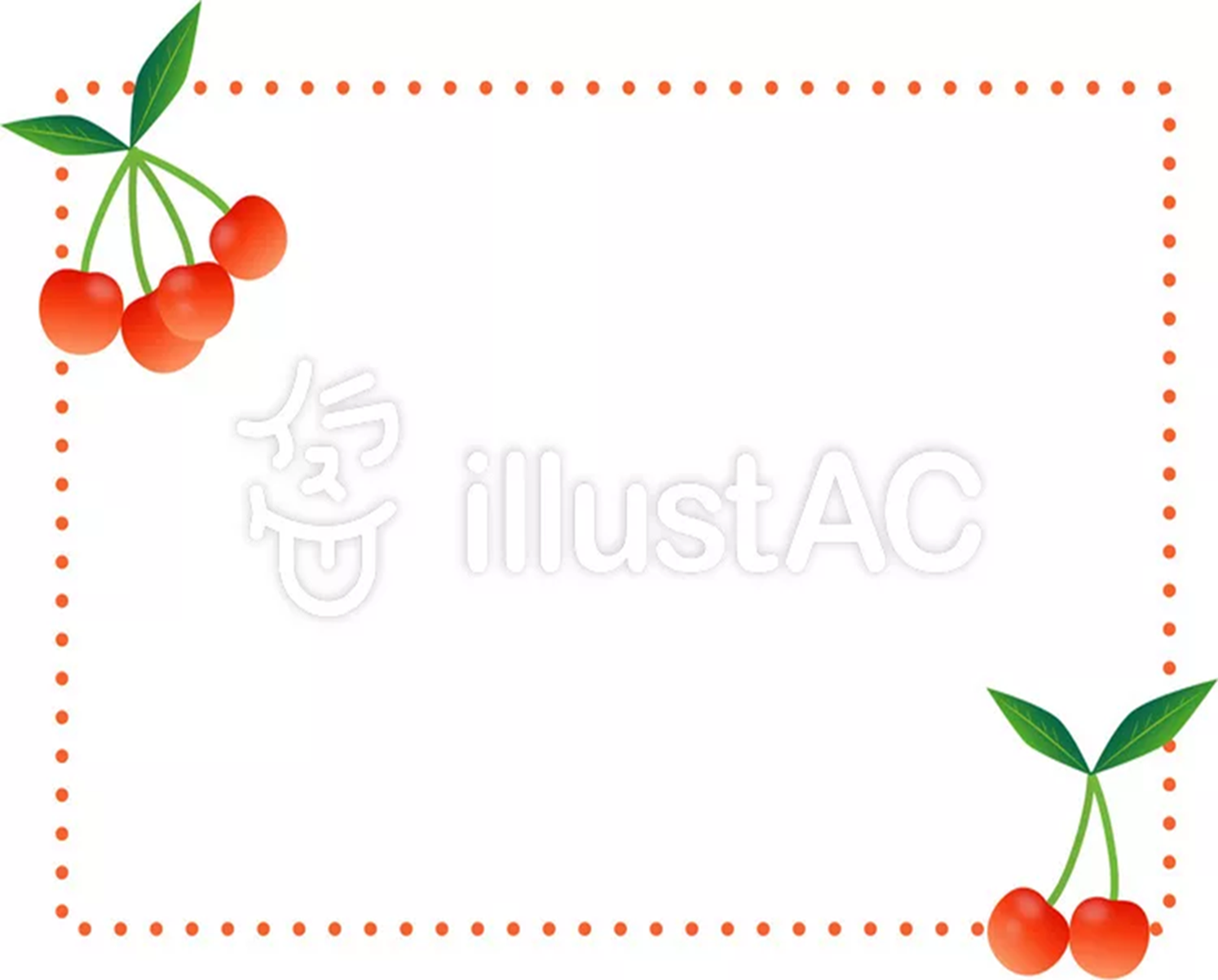 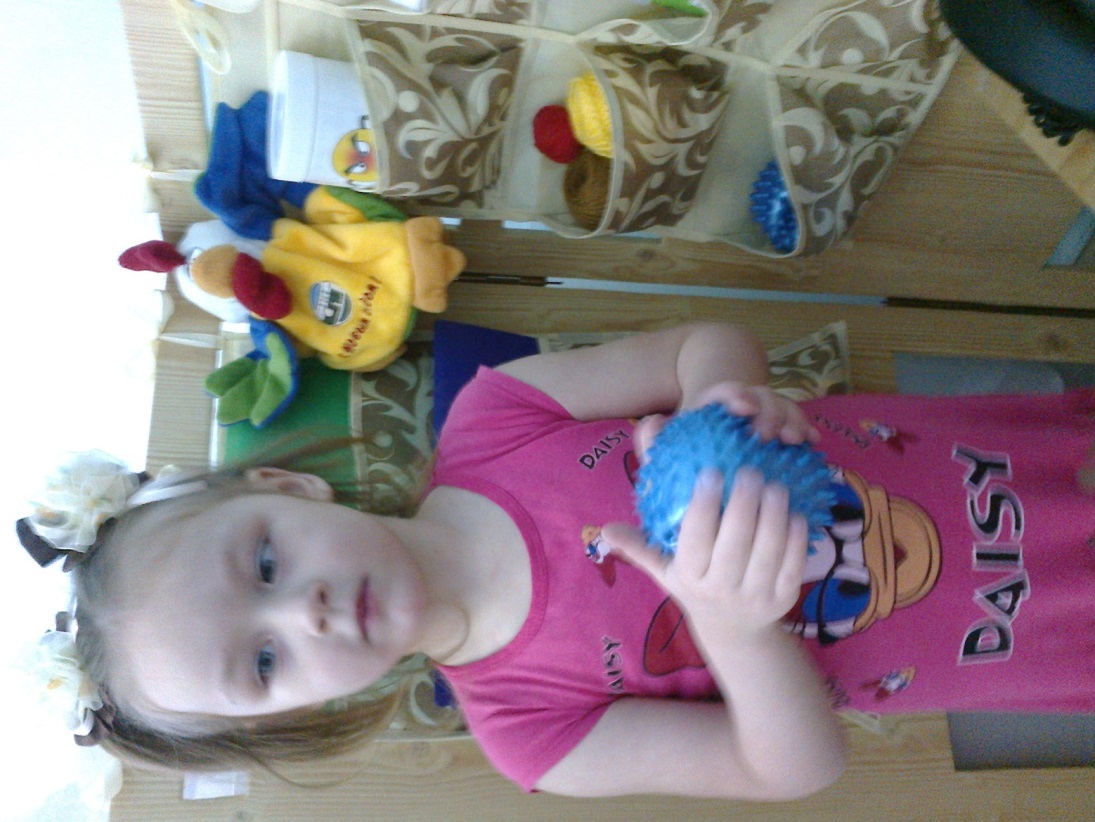 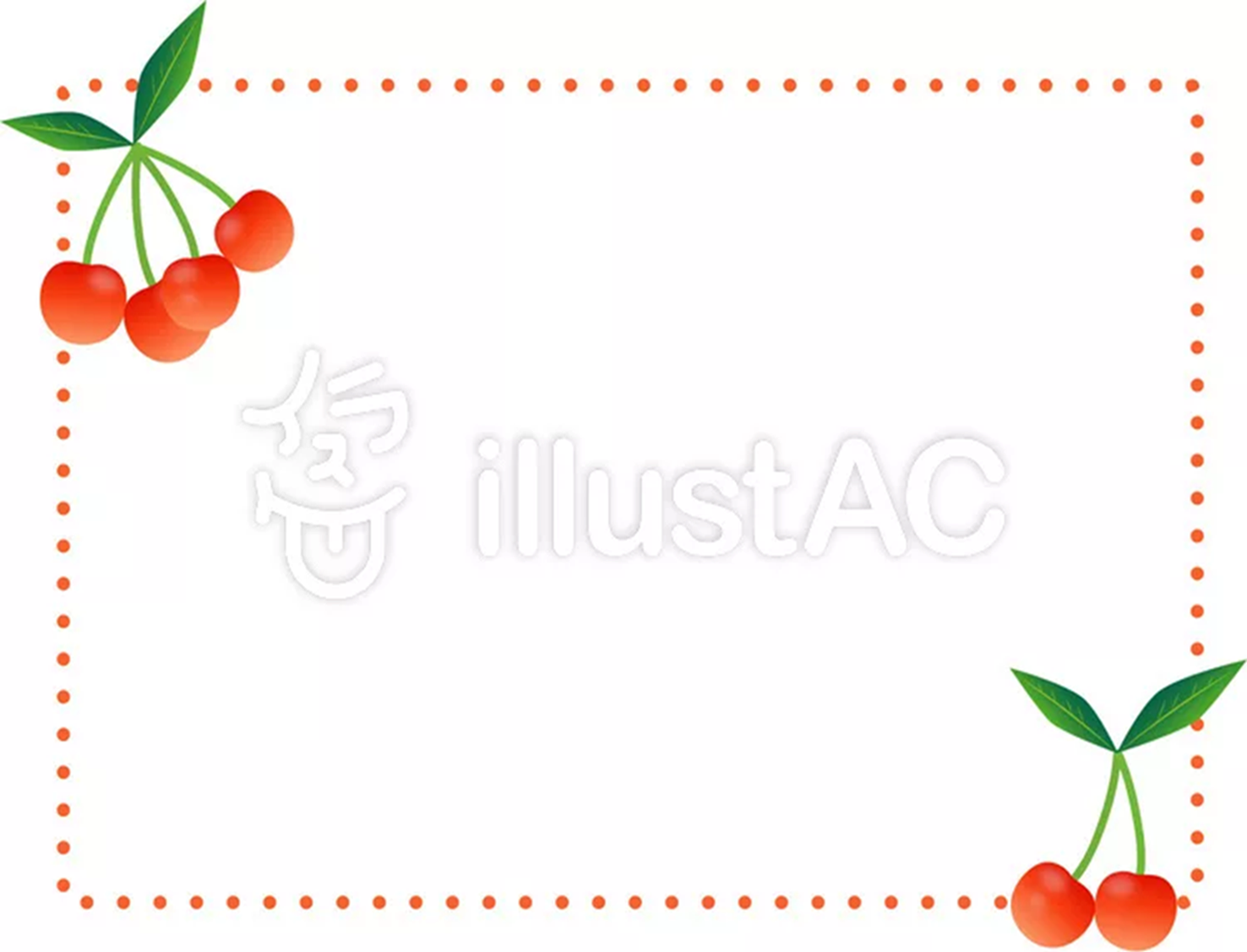 Спасибо 
за внимание